Azas – Azas Teknik Kimia“Pertemuan ke 9”Prodi D3 Teknik Kimiafakultas teknik industriupn veteran yogyakarta
Retno Ringgani, S.T., M.Eng
Aliran Recycle
Reaksi : A         B
Asisa
Recycle
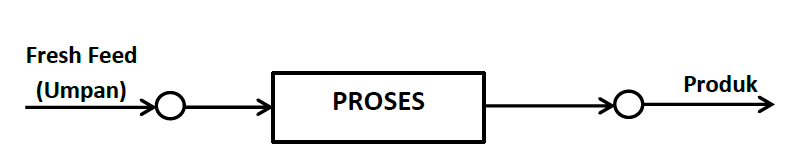 Asisa
Asisa
A
B
B
A
Separator
Mixer
A           B
Tujuan Recycle : untuk menaikkan konversi menjadi 100%
LATIHAN 2 KASUS buku himmelblau
1. Alkil Halida
2. konversi glukosa menjadi fruktosa